Figure 5. The representation-driven spread of attention that occurs in response to a task-irrelevant sound that is ...
Cereb Cortex, Volume 20, Issue 1, January 2010, Pages 109–120, https://doi.org/10.1093/cercor/bhp083
The content of this slide may be subject to copyright: please see the slide notes for details.
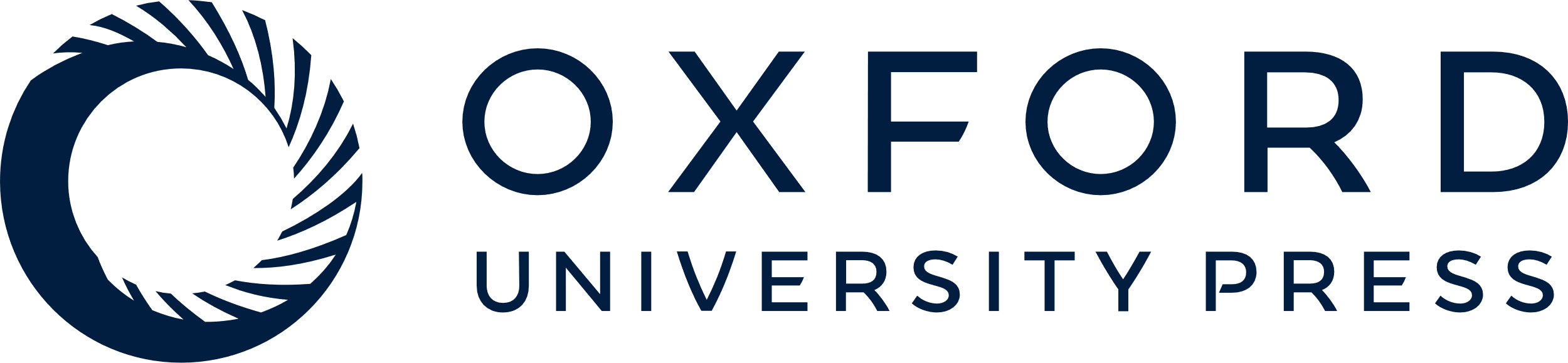 [Speaker Notes: Figure 5. The representation-driven spread of attention that occurs in response to a task-irrelevant sound that is semantically congruent with a visual target. ERP waveforms are shown for (a) auditory-alone, (b) congruent audiovisual, and (c) incongruent audiovisual stimuli. Flattened voltage maps, derived from the ERP difference waves, are shown for (a) auditory-alone and (b) congruent audiovisual stimuli.


Unless provided in the caption above, the following copyright applies to the content of this slide: © The Author 2009. Published by Oxford University Press. All rights reserved. For permissions, please e-mail: journals.permissions@oxfordjournals.org]